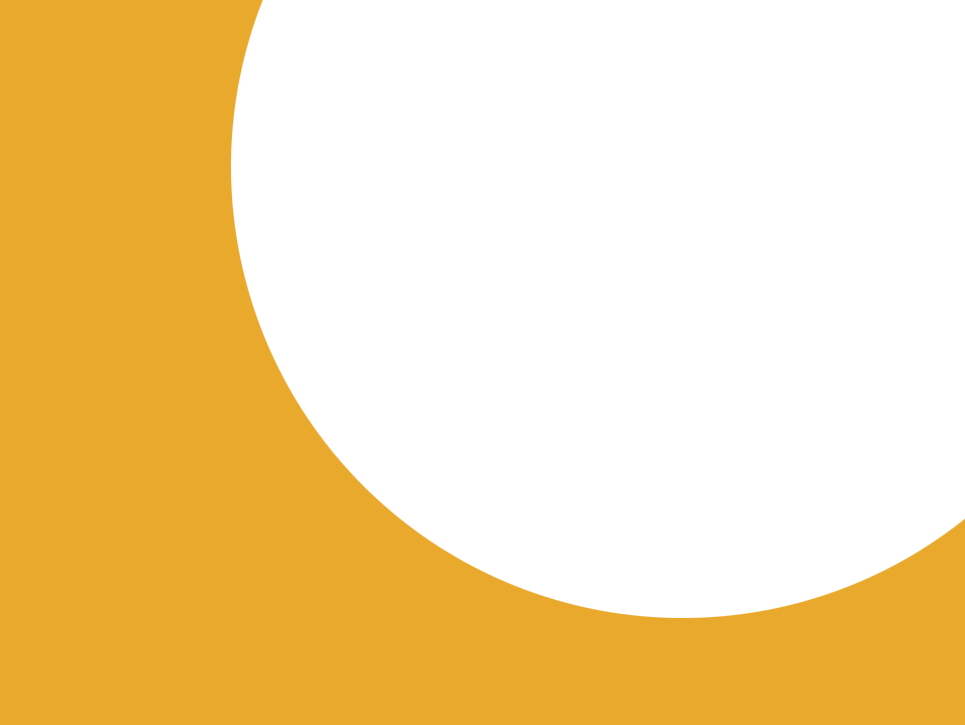 RIDISEGNAZIONE DELLE PRESENZE
Incontro continentale Asia/Oceania (10-20 settembre 2009)
Preghiera di inizio giornata
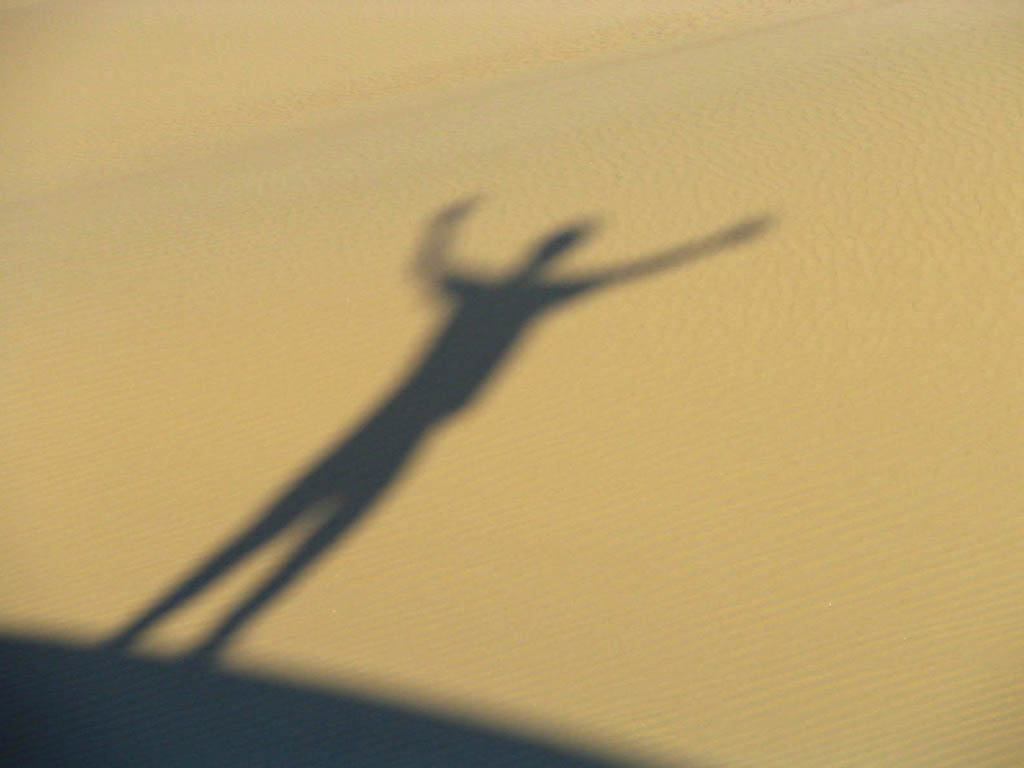 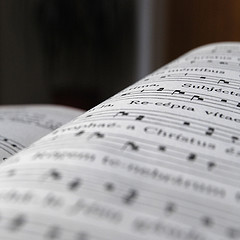 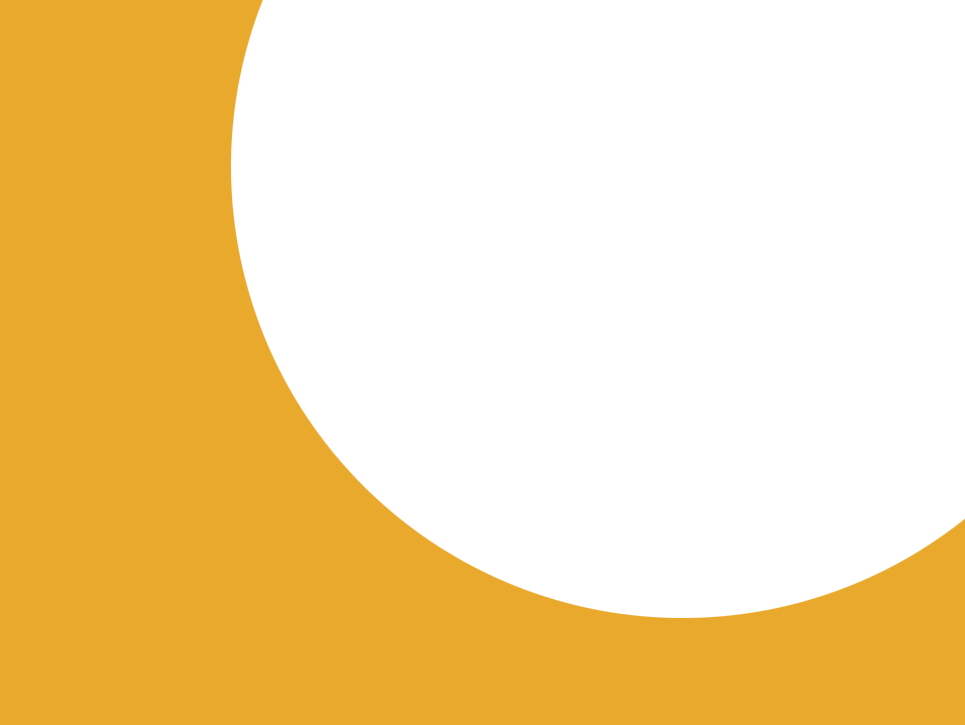 La parola di don Alberione
14 settembre
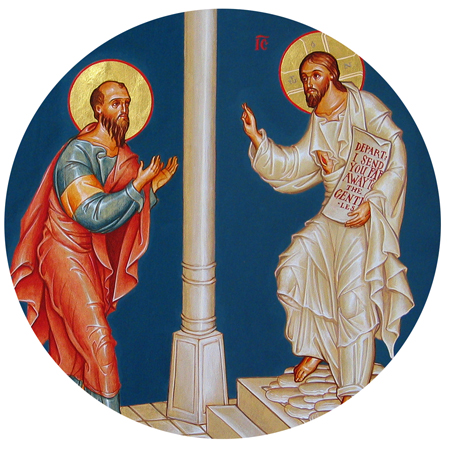 Universalità dell’amore
Siate Figlie di San Paolo! 
Egli aveva un cuore ed una 
mentalità ed una virtù tanto 
simili a Gesù: perciò universalità 
d’amore, spirito più che pratiche 
di religione; cercatori d’anime 
non amatore di sette. 

(…) Egli sapeva trattare con l’Ebreo, 
con il Greco, con il Romano, 
coi montanari, i pescatori, i marinai, 
gli areopagiti, i nobili, gli schiavi. 
Accresciamo le virtù, dilatiamo i cuori, 
allarghiamo le nostre vedute… Come Gesù che venne per tutti e tutti chiamò a sé. Dare a Gesù Cristo Via Verità e Vita per lo Spirito Santo (CVV,71).
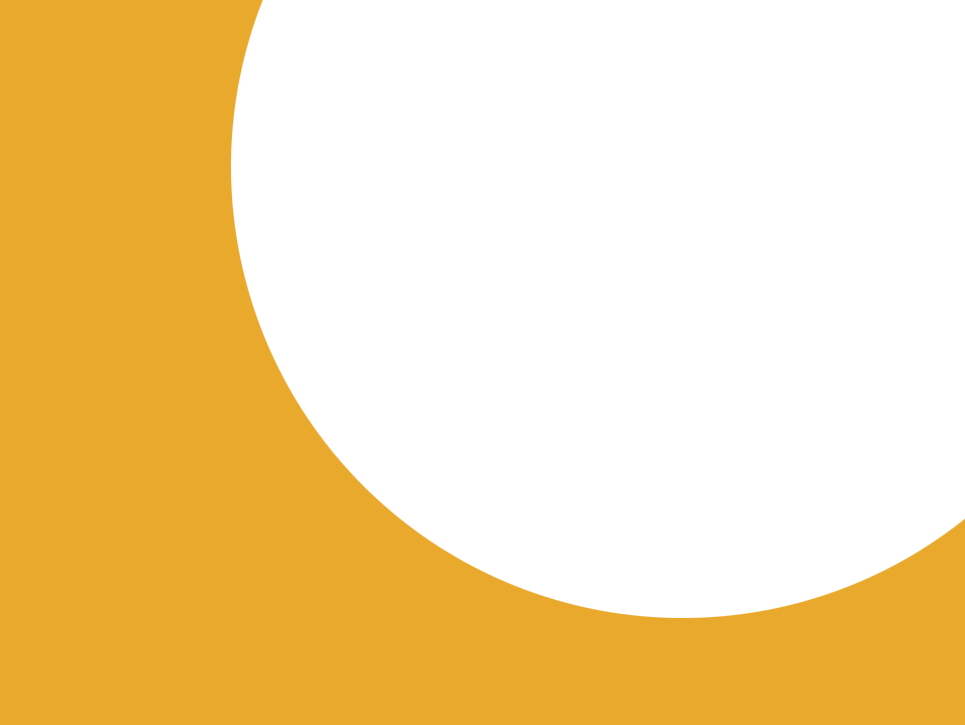 La Parola di Dio
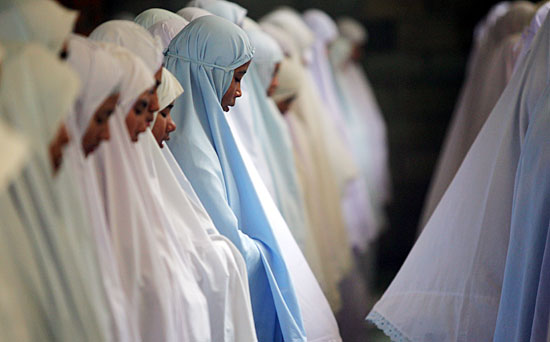 Pur essendo 
libero da tutti, 
mi sono fatto servo di tutti;
 con coloro che sono sotto la legge
 sono diventato come uno
 che è sotto la legge,
 pur non essendo sotto la legge,
 allo scopo di guadagnare coloro
 che sono sotto la legge.
 Con coloro che non hanno legge
 sono diventato come uno che è senza legge,
 pur non essendo senza la legge di Dio,
 anzi essendo nella legge di Cristo,
 per guadagnare coloro che sono senza legge.
 Mi sono fatto debole con i deboli, per guadagnare i deboli; 
mi sono fatto tutto a tutti, per salvare ad ogni costo qualcuno. 
Tutto io faccio per il vangelo, per diventarne partecipe con loro (1Cor 9,19-23).
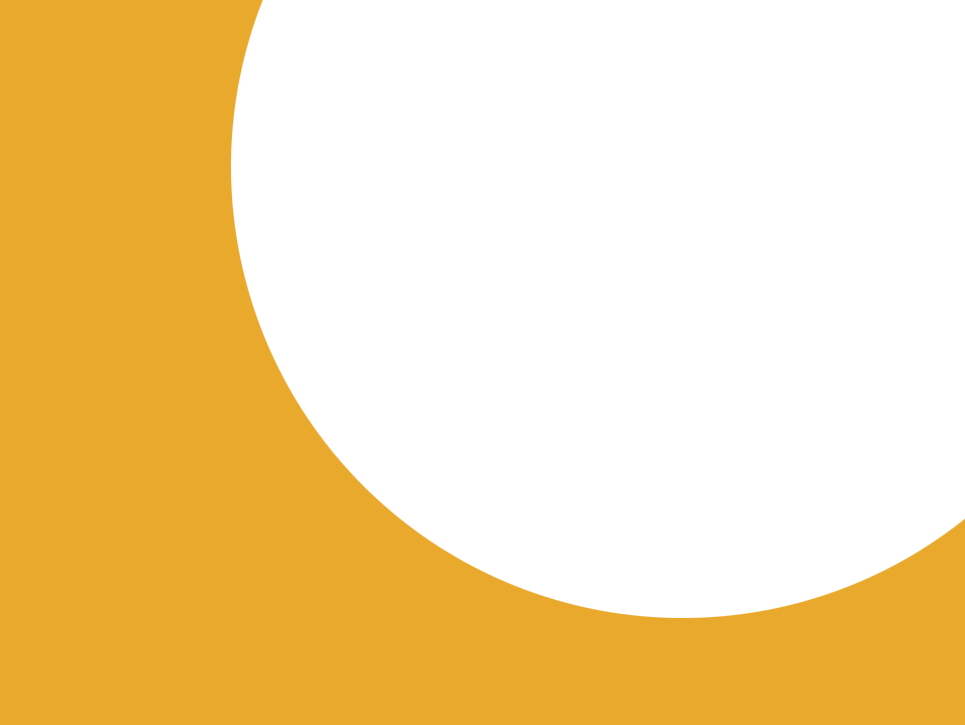 Risonanze
Risonanze
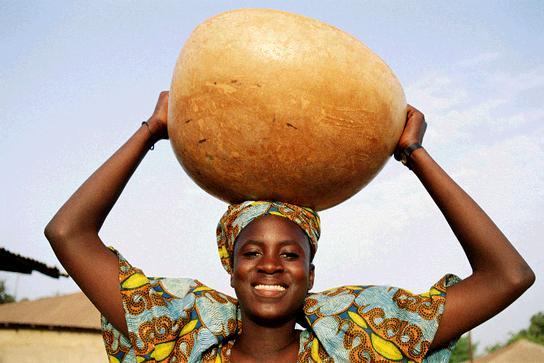 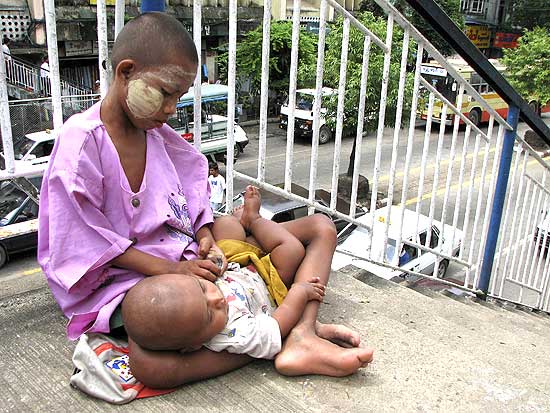 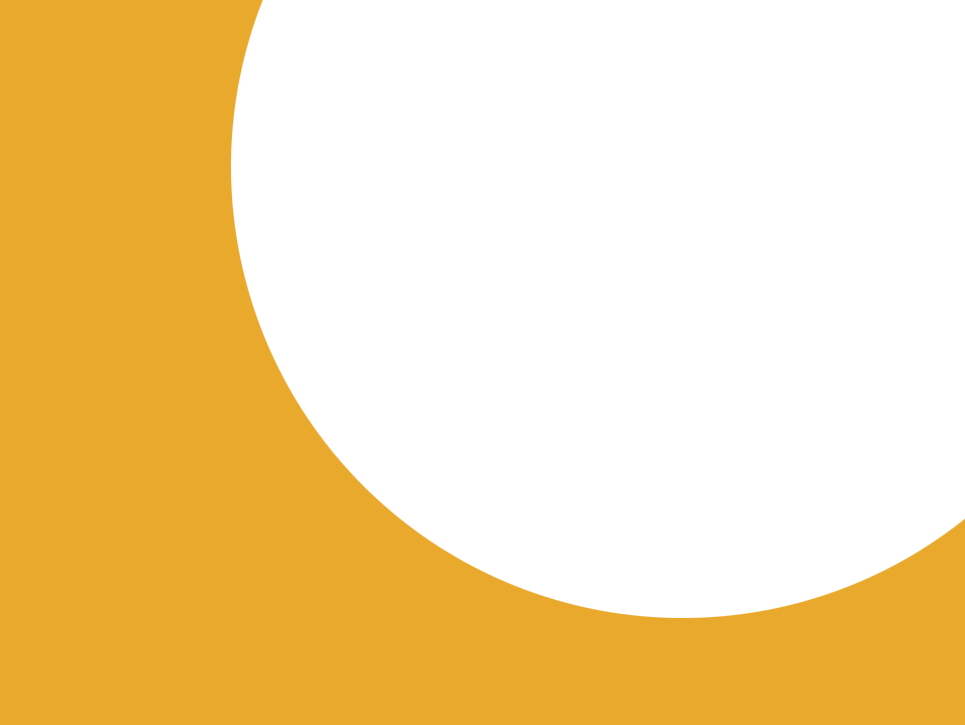 Preghiera
O Maria possa ognuno di noi entusiasmarsi per la bellezza dell’apostolato cristiano; la carità di Cristo ci sospinga, ci commuovano le miserie spirituali della povera umanità. Fa’ che sentiamo nel nostro cuore i bisogni della fanciullezza, della gioventù, della virilità, della vecchiaia; che la grande Africa, l’immensa Asia, la promettente Oceania, 
la travagliata Europa, le due Americhe esercitino 
un fascino potente sulle nostre anime; 
che l’apostolato dell’esempio e della parola, 
della preghiera e della stampa, del cinema, 
della radio e della televisione, 
delle anime purganti, conquisti
tanti cuori generosi, 
fino ai più penosi sacrifici.
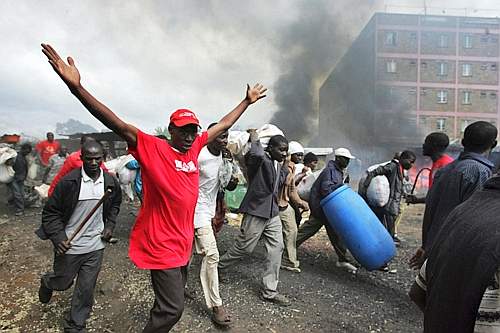